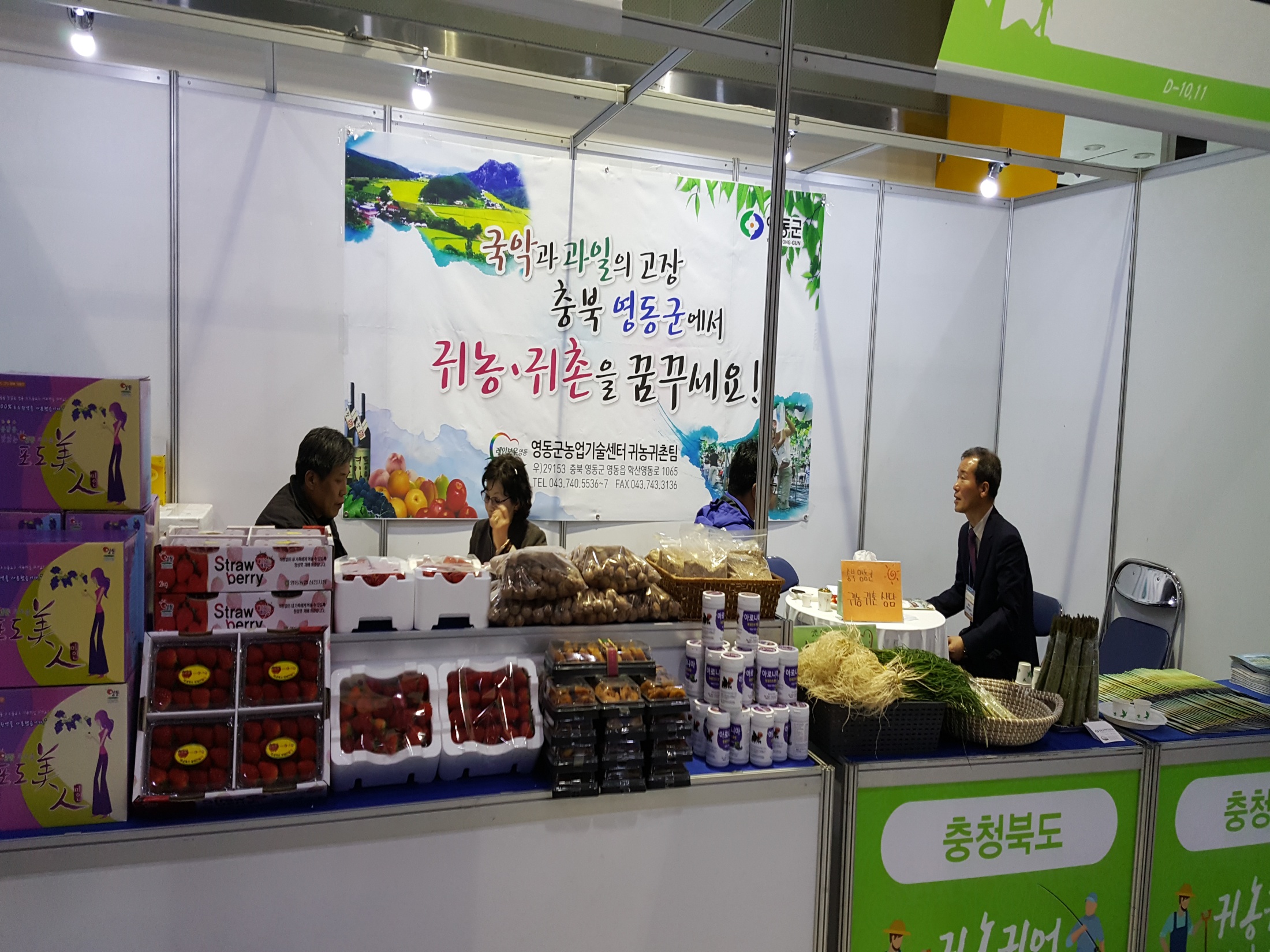 [Speaker Notes: 먼저, 지금의 옥천입니다.]
9-1. 제9회 대한민국 와인축제 개최
10.  11.(목)~14.(일) / 영동천 
  ○와인 시음·판매 ·전시 행사
    - 참여 와이너리 : 32개소(영동28,외부4)
  ○ 체험·판매 행사
    - 와인과 어울리는 음식 판매 및 와인족욕 체험
    - 포도립밤 만들기 체험
  ○ Special 행사 및 공연 이벤트 행사
     - 제5회 한국와인대상 개최 : 10. 12.(금)
    - 렛츠9 와인 이벤트
9-2. 와인연구회 회의
10.  2.(화)  16:00 / 농업기술센터 / 30명
내     용 : 대한민국와인축제 운영협의 등
9-3. 영동군 농업인단체협의회 대의원 총회
10.  17.(수)  10:30 / 농업인회관 / 20명
내     용 : 농업인의 날 행사 추진 협의 등
9-4. 귀농귀촌 새내기 교육 
10.  19.(금)~21.(일) / 영동군 일원 / 40명내외
위탁업체 : 영농법인 꿈을키우는 사람들
내     용 : 우리군의 지역특성 및 지원정책 설명 등
9-5. 농업기계 순회수리 교육
10. 1.(월)~18.(목) 10:00 / 양강면 남전1리 등 6개마을
내     용 : 농기계 수리 및 안전사용 교육
9-6.  각종 행사
9-7.  농업인 교육
9-8.  현장교육
9-9. 기타 현안업무 
농업기계  임대사업 운영(3개 사업장)  / 55종 530대
유용미생물 및 아미노액비 2톤 배양공급
과학영농시설운영 토양검정 추진
적기 벼베기 지도
과수 수확 후 관리지도
▣ 이달의 중점 홍보 사항
제9회 대한민국 와인축제 홍보 / 소식